ACTI-CCI Perspectives on the NSF ACCI Task Force Reports
ACTI CCI Meeting
Philadelphia
18 October 2011
Grand Challenges
Cyberlearning & Workforce Development
Data & Visualization
High Performance Computing
Software for Science & Engineering
Campus Bridging
General CCI WG View on Reports
Where they say something good, reinforce it.
Where they don’t clearly take into account all the implications for CCI, identify that and explain why.
Where they have consequences for the CCI environment, we need to understand those implications.
Grand Challenge Task Force
Fundamental claim: Cyber Science and Engineering (CS&E) deserves a permanent programmatic place at NSF
CS&E focuses on the academic cultivation of computational and data-intensive approaches to science and engineering
Computational Science and Engineering (third way of doing science)
Data-intensive Science and Engineering (fourth paradigm)
Grand Challenges …
Computational models, methods, algorithms
HPC (including exascale)
Software
Data and Visualization (critical of current data infrastructure)
Education, Training, and Workforce Development
Grand Challenge Communities and Virtual Organizations
A few Grand Challenges named
Climate Change and Human Activity
Macromolecular structure and complexes
Hazard Analysis and Management
ensemble of large MPI jobs
Virtual product design for Manufacturing
whole airplane design
These all require CS&E!!
Passionate about CS&E as an academic field for faculty / researchers
Passionate about the need for CI
Passionate about the significance of discipline scientists adopting CS&E methods in their research
Holistic about CI: HPC, data management, data analysis, visualization, software
Takes note of campus and grid CI
Comments on Data Infrastructure
DataNet is exploratory
InCommon will be important
Need robust high-speed networks
Data Analysis / Visualization without pulling all the data back to the user
Data Provenance and Stewardship
Workflow tools needed
Comments on Virtual Organizations
Study collaboration (including VOs) as a science in its own right
VOs can allow disciplines to use CI more effectively
Cyberlearning and Workforce Development Task Force
Overview of Report
Charge based on NSF CI Vision:
foster broad use of CI-enabled learning and research environments
support development of new professions needed for CI-enabled opportunities
promote fuller utilization of potential workforce
and more (see p. 9). 
General tone: acknowledgement of need for evolutionary improvements paired with strong advocacy for revolutionary change
Not a report about which technical skills are needed or how to train people in technical fields, but a report about how to adjust our most fundamental ideas about education and workforce preparation to the 21st Century global economy.
[Speaker Notes: A difficult report with a lot of unexpected twists and turns. Natural to begin reading this with the expectation that it is about training a CI workforce. In fact, that is a very small and subordinate component of what this report recommends. It makes a strong argument for truly revolutionary change in “the intergenerational transmission of knowledge.” Most of the other reports have some kind of direct relevance for IT services. To see the relevance of this report for how we organize IT support is going to take more time and thought.

Task Force divided into a committee structure, with each committee making its own recommendations. A good deal of overlap in recommendations. They are worth studying, but what we think is really important about this report is the hugely ambitious idea that we will call the revolutionary premise.]
Types of Recommendations
Evolutionary change
adding new topics to curriculum
updating delivery methods
other “incremental” improvements
Revolutionary change
redesigning entire approach to education from scratch exploiting C4: the Continuous Collaborative Computational Cloud that has already formed and continues to develop
What is C4?
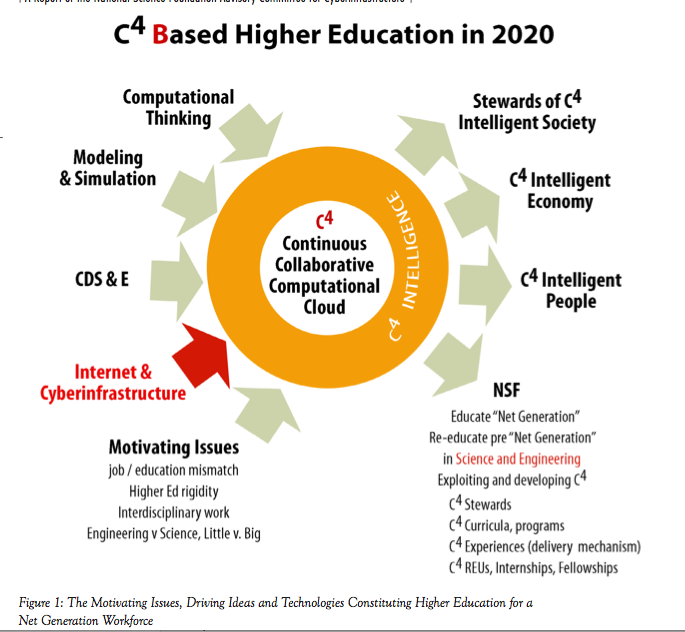 [Speaker Notes: This figure from the report is not a recommendation for what NSF should be trying to do. It is an effort to visualize what has been happening to our society and how education needs to evolve in response. Take a look at the Motivating Issues to the lower left, and the NSF responsibilities to the lower right. Next slide is going to call out some of the report’s assumptions about the direction of change in C4.]
Evolution of C4
C4 evolving in a discernible direction:
greater and more continuous connectivity
more thorough embedding of information resources into ordinary life
greater reliance on social interaction as a source of both learning and acting

From p. 33: C4 is driving “a fundamental reorganization in the process of the creation and intergenerational transmission of knowledge.”
[Speaker Notes: Instead of seeing cyberinfrastructure as a new set of tools for conducting education the way we currently do it, we should re-invent education “ab initio” with the availability of C4 as a pervasive source of both information and interaction as the taken-for-granted foundation.]
The Revolutionary Premise
We (?) should be aiming to educate everyone: that is, to prepare everyone in the world to contribute to the world economy that has been created through ICTs.
Need to address underparticipation due to socioeconomic barriers
Need to look beyond the best and the brightest, using the whole spectrum of individual capability
And the Challenge
We Don’t Know How to Use C4 to Educate Everyone
The challenge of educating everyone is a scientific challenge that must be met through research on learning. 
NSF needs to invest in discovery of educational methods that are actually effective across all demographics and across the whole spectrum of individual ability.
The waste of large segments of society cannot be seen as anything but a societal failure to discover effective strategies for engaging everyone.

Revolutionary change probably includes very fundamental change in the structure of educational institutions
Core Recommendations 1
For Cyberlearning & Workforce (p. 18)
promotion and sustained support of a new cross-disciplinary community that will perform not transformative research [on learning]
involving research, education, and industry in addressing challenges of systemic change (models for educational system organization and definition of essential knowledge and skills)
Core Recommendations 2
For K-14, Training, ISE, lifelong learning (p. 18)
NSF should:
focus on lifelong learning and professional development
fund research on cyberlearning
promote “reconstructed educational systems”
fund research on methods for attracting and retaining a diverse STEM workforce
structure funding to support interdisciplinary teams engaged in R&D related to cyberlearning
support repurposing of research tools and products for learning
promote modeling and simulation, use of multiple representations, quantitative reasoning, and parallel methods across disciplines and throughout the lifelong learning process.
Core Recommendations 3
For Bridging Campuses into CI (p. 19)
create Cyberlearning & Workforce Development Institutes, distributed regionally and each specializing some part of the challenge of revolutionary change in learning 
develop a comprehensive, cogent, and accessible CI architecture to support cyberlearning and workforce development nationwide, incorporating and repurposing CI-enabled STEM research tools and resources for educational purposes.
Core Recommendations 4
For Broadening participation in STEM fields (p. 20)
strengthen leadership in eliminating underrepresentation of women, minorities, and people with disabilities
merit review criteria 
targeted programs
Establish a program for HSIs
Invest in CI tools and resources for the express purpose of advancing the elimination of underrepresentation in STEM
Provocations for Campus CI/IT
ICTs are not just tools. They have changed our world so profoundly that some of our well-established practices cannot survive.
Specific practices we might begin rethinking
automating teaching practices that we should be abandoning 
binding online services to membership in an organization
Data and Visualization Task Force
Data Infrastructure / Services: essential research assets for today¹s science and worthy of long-term investments
Culture and Sociological Change: Reinforce expectations and encourage data sharing. Create new norms and practices for citation and attribution to credit data producers, software and tool developers, and data curators
Roles and Responsibilities: Responsibility for data stewardship is shared among Principal Investigators, research centers, libraries and archives, agencies, and commercial providers
Gentle Critique
In many ways, the Grand Challenge report makes a more forceful case for Data Infrastructure and for Visualization than does the Data and Visualization Task Force Report
But on those areas that the report touches, it makes solid points from serious data professionals
Note history and makeup of the Task Force
Specific Shortcomings
Report does not identify specific "grand challenge areas" in either data management or visualization
Need to address the issue of sustaining collections of irreproducible data
Need means to declare / use trust relationships in access control across large time / space dimensions
Specific problems of “big data” (e.g., networking, storage, data analysis) only touched on
Visualization explicitly left out
Work to be done
Need for clearer best practices in support by campuses and centers for effective visualization
Combine:
the vision of broad Data Infrastructure from Grand Challenge
the excellent data management points from the Data/Viz report
the “big data” points made (later) in the Campus Bridging report
High Performance Computing Task Force
Three Areas of focus
Cyberinfrastructure sustainability
Exascale computing
Broader impact
Strategic Recommendations
Develop sustainable model by 2015-2016
Invest now for exascale access in 2018-2020
Broaden outreach
Continuing process for community input
Strengths
Clear vision for highest end and national centers
Recognize need to include many disciplines
Weaknesses
Unclear on the definition of “HPC Center”
Seems to focus solely on the highest end capability systems
Didn’t seem to address campus level HPC work and bridging
Report was very brief with somewhat obvious conclusions/recommendations
Software for Science and Engineering Task Force
Software often identified as critical success factor
Tension noted between “organically” developed community codes and the need for rigorous software engineering practices and validation for sustainability
Noted importance of compilers and run-time systems that are able to:
leverage complexity in multi-core systems, 
generate good code for a variety of CPUs, memory configurations, and co-processors such as MICs and GPGPUs
Did not stress importance of fault tolerant and self validating software, required for O(10^6) elements
Kinds of Software noted
Operating and grid software
Compilers and other tools
Robust applications
Recommendations to NSF
Develop a multi-level long-term program of support of scientific software elements ranging from complex applications to tools of utility in multiple domains. Such programs should also support extreme scale data and simulation and the needs of MREFCs
Take leadership in promoting verification, validation, sustainability, and reproducibility through software developed with federal support
Develop a consistent policy on open sources software that promotes scientific discovery and encourages innovation
NSF support for software should entail collaborations among all of its divisions, related federal agencies, and private industry
Use its Advisory Committees to obtain community input on software priorities
Comments
History of downplaying importance and difficulty of software
Teragrid example
Our community is often “in denial” about how hard this is to do right
Campus Bridging Task Force
Charge: address the broad issues involving improved campus interactions with cyberinfrastructure, to include:        
Campus grids to national infrastructure (both compute and data-orient approaches) and international CI
Campus networks to state, regional and national           
Departmental cluster to campus HPC infrastructure
Campus-to-campus and campus-to state/regional resources.
Task Force Goal
“The goal of campus bridging is to enable the seamlessly integrated use among: a scientist’s or engineer’s personal cyberinfrastructure; cyberinfrastructure on the scientist’s campus; cyberinfrastructure at other campuses; and cyberinfrastructure at the regional, national, and international levels; so that they all function as if they were proximate to the scientist. When working within the context of a Virtual Organization (VO), the goal of campus bridging is to make the ‘virtual’ aspect of the organization irrelevant (or helpful) to the work of the VO. In other words, how do we bridge among different cyberinfrastructures, wherever deployed, to better address the rapidly increasing needs of science and engineering, and empower researchers to use these different CI deployments transparently to make new discoveries?” [from p. 14, underlining added]
What is Proximate?
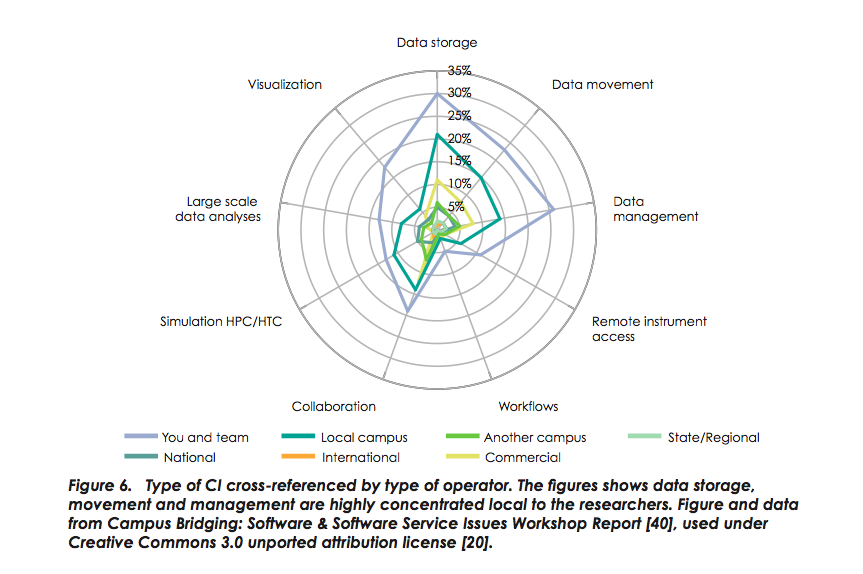 Recommendations to NSF
encourage the use of the InCommon Federation global federated system by using it in the services it deploys and supports
establish a blueprint for a National Cyberinfrastructure (and make awards to build from this blueprint) 
create a new program funding high-speed connections from campuses to the nearest landing point for a national network backbone, including support for dynamic network provisioning services and must be engineered to support rapid movement of large scientific data sets.
p. 65
p. 76
p. 78
Recommendations to NSF (cont’d)
fund national facilities for at least short-term storage and management of data to support collaboration, scientific workflows, and remote visualization. 
continue research, development, and delivery of new networking technologies (including data intensive networks, sensor nets, networking in support of cyberphysical systems, geographically distributed file systems, and technologies to support long distance and international networking). 
fund activities that support the evolution and maturation of cyberinfrastructure through careful analyses of needs (in advance of creating new cyberinfrastructure facilities) and outcomes (during and after the use of cyberinfrastructure facilities).
p. 80
p. 87
p. 94
Recommendations to Higher Ed
invest in university-specific, state-centric, and regional cyberinfrastructure –including human resources to support use of cyberinfrastructure
have a strategic plan for establishment of a coherent cyberinfrastructure maximizing effective use and minimizing global environmental impact
adopt criteria for tenure and promotion that reward the range of contributions involved in the production of digital artifacts of scholarship (data sets, scholarly services, software, etc.)
p. 53
p. 59
p. 98
Recommendations for Commercial Providers
work with the US open research community to reduce barriers to use of such facilities by the US open research community, including
quality of connectivity between the research and education and commercial sectors 
business model issues such as transport costs
policy issues such as the control of geographic location of data for privacy, national security or intellectual property reasons
p. 74
How Should CCI Respond?
Can we (campus CI staff):
leverage XSEDE to change our support environments on campus?
do better alignment with regional and national CI providers?
contribute to controlling cost of infrastructure and services for research computing?
directly support faculty use of CI at any distance? 
serve as platform for developing shared CI?
promote more interoperability?